Спасибо за работу, ребята!
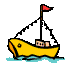 Молодцы!
Фрагмент  взят из презентации                                Ерёминой Ольги Николаевны                            учителя начальных классов                                        МОУ СОШ № 24                                                                                            г. Мытищи Московской области